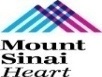 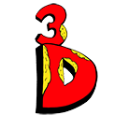 www.CardiologyApps.com/BifurcAID-3D
Key Features:
Left Main and Non-Left Main bifurcation lesions
Secondary view highlighting key points such as stent crush
Android, iOS and WebApp
Many techniques:
DK Crush
Mini Crush
Culotte
Provisional Stenting
Bailout Techniques
Available for free on Android Google Play Store and Apple App Store in addition to our WebApp version on www.cardiologyapps.com/BifurcAID-3D
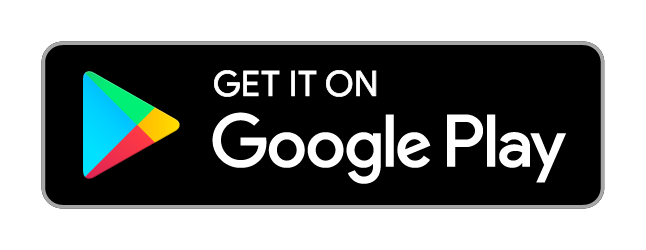 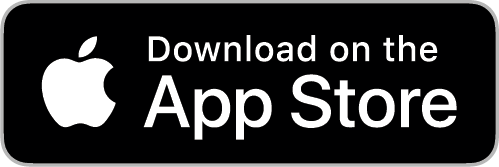 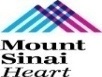 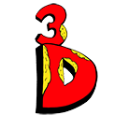 www.CardiologyApps.com/BifurcAID-3D
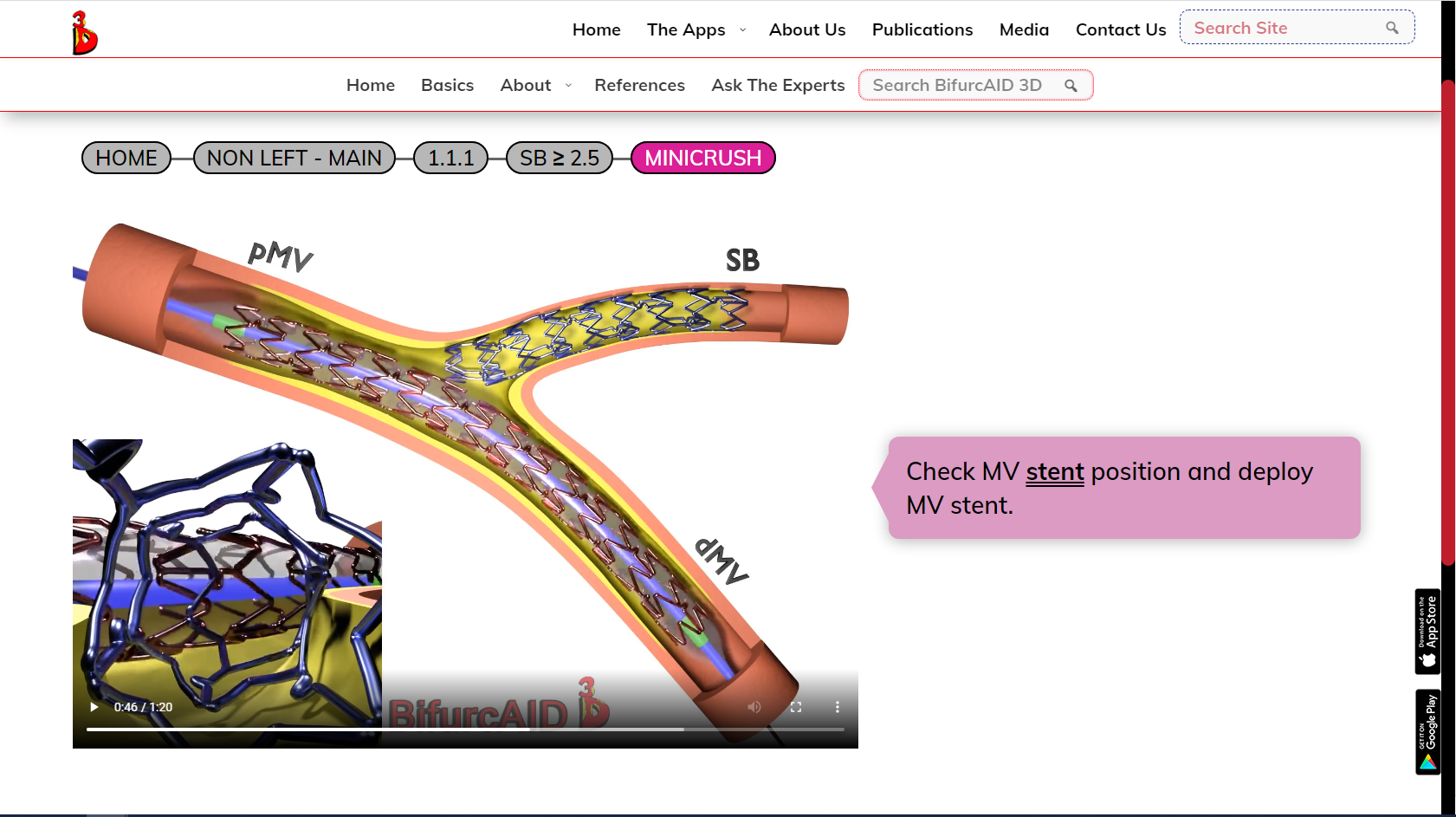 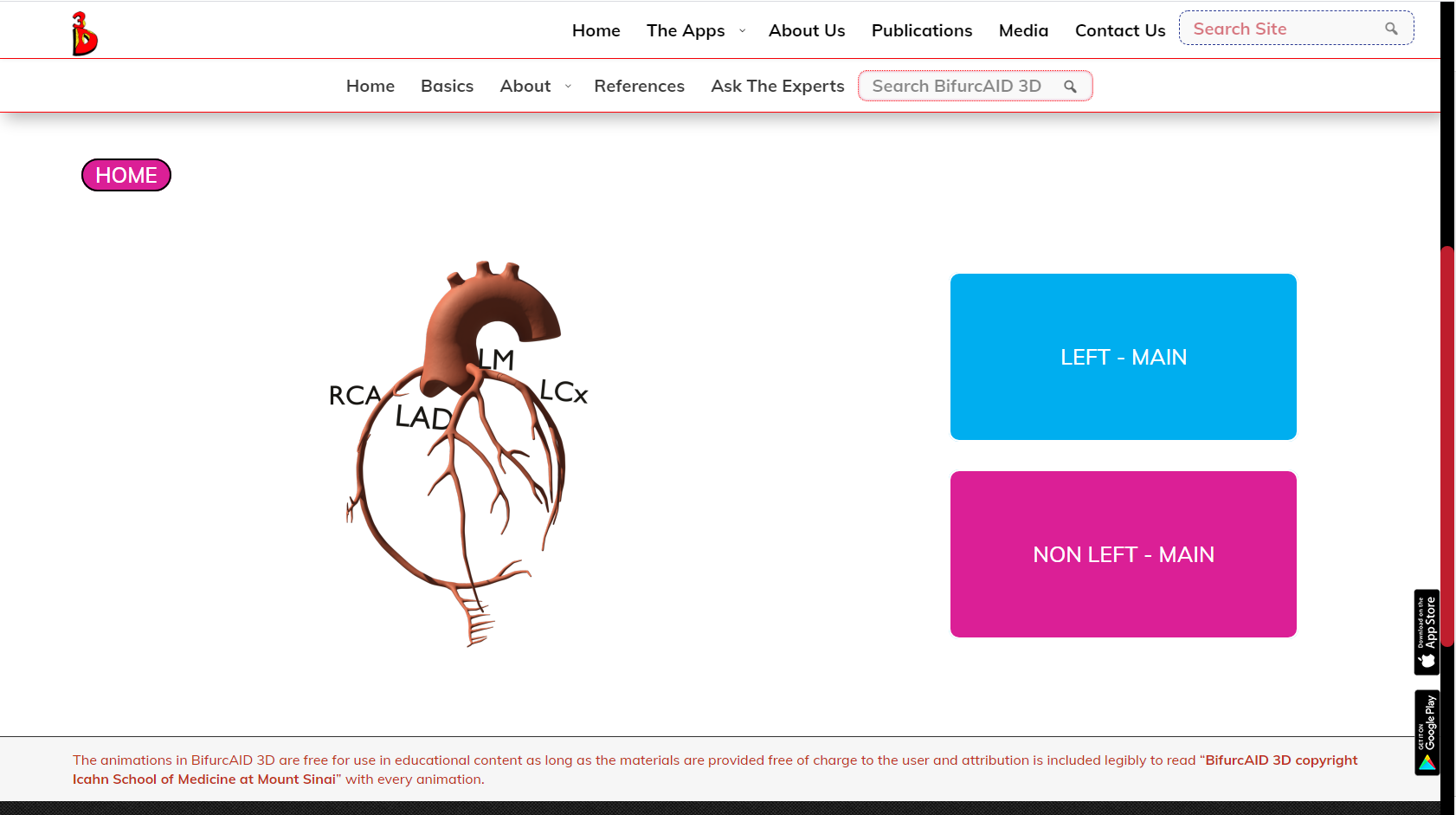 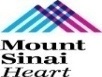 Available for Free Download Now
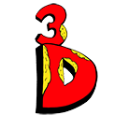 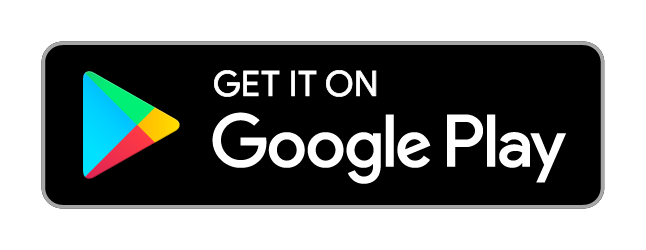 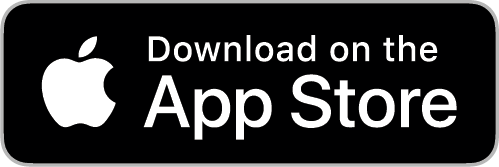 Complex Coronary Cases Supported by:
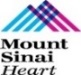 Abbott Vascular Inc.
 Boston Scientific Corp.
 Terumo Vascular Corp.
 Cardiovascular Systems Inc.
 Abiomed Inc.
 Chiesi Inc.
 Best Medical Inc.
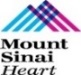 Disclosures
Samin K. Sharma, MD, MSCAI, FACC
    Speaker’s Bureau – BSC, Abbott, CSI

Annapoorna S. Kini, MD, MRCP, FACC
	Nothing to disclose

Sameer Mehta, MD, FACC (Moderator)
	Nothing to disclose
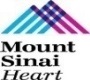 CCC Live Case # 144
Present Clinical Presentation
Presented with new onset CCS class II angina and high risk stress echo for anterior and infero-septal ischemia
Patient Demographics
70 yrs, M
CAD Risk Factors
Controlled NIDDM
Controlled Hyperlipidemia
Clinical Variables
No known CAD or cardiac issues before present symptoms.
Very active otherwise. Current SAQ 65
Medications
Aspirin, Simvastatin, Glucophage, Glipizide
Cath: Cath done on 5/20/2021 revealed 2 V CAD: Two 95% lesions in RCA, 50% dLM, 80% pLAD/D1 bifurcation (1,1,1), LVEF 60% and Syntax score 22. Pt underwent RA+DES (2 Promus Elite) RCA and did well. Clopidogrel added.
Plan: Now planned for imaging guided (for LM) staged PCI of proximal LAD/D1 bifurcation using RA and dedicated 2-stent mini-crush technique.
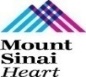 AUC 2017: One-Vessel Disease
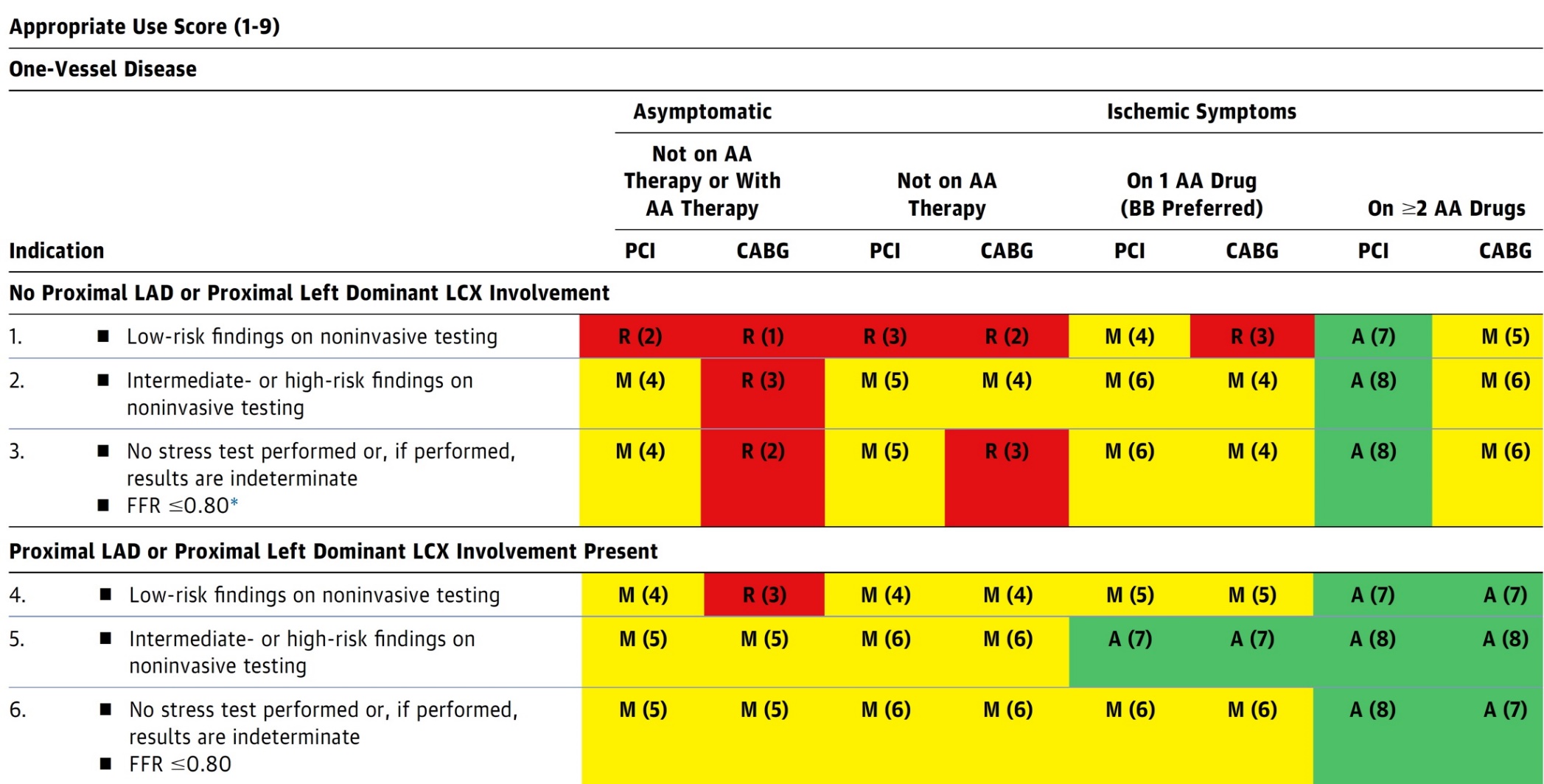 Patel et al., J Am Coll Cardiol 2017;69:2212
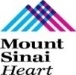 Latest Issues in Coronary Intervention
ACC 2021 Interventional Trials: 
    RADIANCE-HTN Trio Trial, FLOWER MI Trial, 
     TWILIGHT Sex Difference Trial  
          
Focused review of the month
 Coronary micro-vascular function 
   abnormalities in non-obstructive CAD
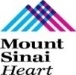 Latest Issues in Coronary Intervention
ACC 2021 Interventional Trials: 
    RADIANCE-HTN Trio Trial, FLOWER MI Trial, 
     TWILIGHT Sex Difference Trial  
          
Focused review of the month
 Coronary micro-vascular function 
   abnormalities in non-obstructive CAD
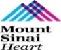 Ultrasound Renal Denervation for Hypertension Resistant to a Triple Medication Pill:

The Randomized Sham Controlled
RADIANCE-HTN TRIO Trial
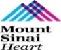 RADIANCE-HTN TRIO: Paradise Ultrasound Renal Denervation System
Thermal Profile
Ultrasonic Heating   +   Water Cooling
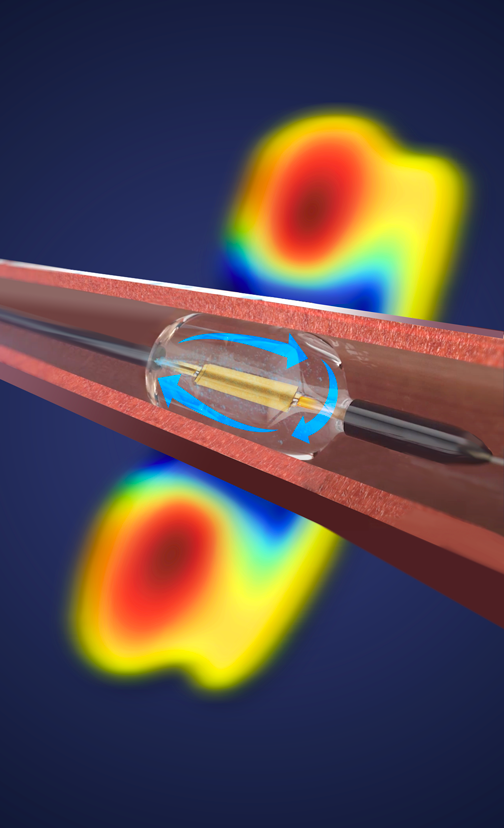 Ring of ablative energy (depth of 1-6 mm) to interrupt renal nerve traffic
Arterial wall protected by water circulating through balloon
2-3 sonications lasting 7 seconds each are delivered to each main renal artery
Kirtane A,  ACC 2021
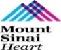 RADIANCE-HTN TRIO: Blinded, Sham-Controlled, 
Powered to Demonstrate BP Lowering Effectiveness at 2M
Office BP Screening
Fixed Dose, 3-Drug Combination Pill Stabilization
(4 weeks)
Baseline Daytime ABP ≥135/85
Key Entry Criteria:
Office BP ≥140/90 on 3+ anti-HTN meds
Daytime ABP ≥135/85 on a fixed-dose, 3-drug combination pill 
Age 18-75 years
No secondary hypertension aside from OSA
No CV or cerebrovascular events within the prior 3M
No Type I or uncontrolled Type II diabetes
eGFR ≥40 mL/min/m2
Eligible renal artery anatomy
CTA / MRA, Renal Duplex, Renal Angiography
R
Sham Procedure
Renal Denervation
Primary Efficacy Endpoint @ 2 Months
∆ Daytime Ambulatory Systolic BP
6-Month Follow-up 
(ABP, home BP, office BP, Duplex Driven CTA/MRA)
12-Month Follow-up 
(ABP, home BP, office BP, CTA/MRA)
24, 36, 48, & 60 Month Follow-up (Office BP)
Kirtane A,  ACC 2021
RADIANCE-HTN TRIO: Patient Flow Chart
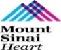 989 Patients Enrolled
839  Excluded prior to renal angiography
 Did not meet ambulatory BP criteria (354 too low, 7 other)
 Did not meet office BP criteria 
108	Did not meet renal anatomic criteria on CTA/MRA
 78  Withdrawn 
 60	Did not subsequently meet clinical inclusion criteria
 25 	Adverse events not related to BP
 18	BP related event (9 Hypertension, 9 Hypotension)
  8	Lost to follow-up
  7	Study complete before patient could be randomised
  3	Home BP met high BP action
  1	Death (pancreatic cancer)
150 Underwent Renal Angiography
14 Did not meet angiographic criteria
136 Underwent Randomization
69 Assigned to RDN
67 Assigned to Sham Procedure
69 Included in the ITT analysis at 2M
67 Included in the ITT analysis at 2M
6 missing clinical follow-up and/or ABPM at 2M*
     2    Patients did not complete the ABPM
     1    Non-procedure related death
     1    Lost to follow-up	
     1    Missed visit due to COVID-19 
     1    Remote visit due to COVID-19 (no ABPM)
4 subjects met protocol-defined escape criteria for severe     
    hypertension*
Kirtane A,  ACC 2021
*These subjects had a protocol-specified “0” value imputed for 2M change in ABPM for the Intent-to-Treat analysis
RADIANCE-HTN TRIO: Primary Efficacy Endpoint
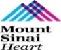 Change in Daytime Ambulatory SBP at 2 Months
Intent-To-Treat Population
Complete ABPM Population
mmHg
mmHg
Median Between Group 
Difference

-5.8 mmHg 
(95% CI, -9.7 to -1.6)
P=0.005*
Median Between Group 
Difference

-4.5 mmHg 
(95% CI, -8.5 to -0.3)
P=0.022*
IQR:
-16.4 to 0.0
IQR:
-10.3 to 1.8
IQR:
-17.1 to 1.4
IQR:
-10.3 to 1.8
N=6 RDN w/missing data set to 0 
N=4 Sham that met escape set to 0
N=4 Sham that met escape set to 0
*Baseline-adjusted ANCOVA on the ranks due to non-normality of distribution
Kirtane A,  ACC 2021
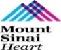 RADIANCE-HTN TRIO: Individual Pt Response and % Pts with Controlled BP
Change in Daytime Ambulatory SBP at 2 Months (Complete ABPM Population)
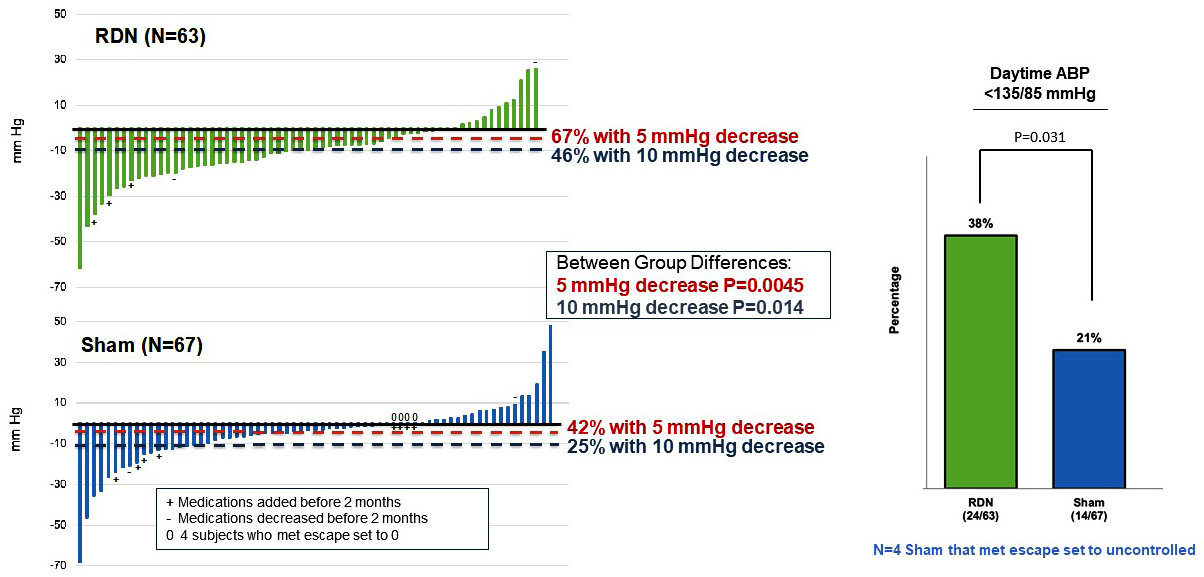 Kirtane A,  ACC 2021
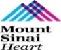 RADIANCE-HTN TRIO: Antihypertensive Medication Changes (ITT Population)
Kirtane A,  ACC 2021
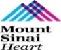 RADIANCE-HTN TRIO: Major Adverse Events
1 Sudden death unrelated to device or procedure 21 days post-procedure
2 Transient acute renal injury 25 days post-procedure associated with spironolactone use & resolved upon d/c of spironolactone
3 Femoral access site pseudoaneurysm post-procedure resolved with thrombin injection
Kirtane A,  ACC 2021
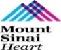 Conclusions
In patients with hypertension resistant to guideline-recommended triple combination therapy in a single pill, ultrasound based RDN was associated with a reduction of 8.0 mmHg in daytime ambulatory SBP (a 4.5 mmHg greater decrease than a sham procedure)
The greater BP lowering effect of RDN vs. sham was consistent for 24h, nighttime, and office SBP
These results are concordant with those of RADIANCE-HTN SOLO (patients with mild-to-moderate hypertension), confirming that ultrasound RDN can lower BP across a spectrum of hypertension
Longer-term assessments for efficacy & safety are ongoing
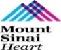 The FLOWER MI Trial

FFR- versus Angiography-Guided Multivessel Revascularization in ST-Elevation Myocardial Infarction Patients
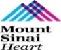 FLOWER-MI: Background
In patients with chronic coronary syndromes, fractional flow reserve (FFR)-guided percutaneous coronary intervention (PCI) is superior to angiography-guided PCI

In ST-elevation myocardial infarction (STEMI) patients with multivessel disease (MVD), both angiography-guided and FFR-guided PCI for non-culprit lesions are superior to culprit lesion treatment-only therapy

In such STEMI patients with MVD, however, FFR-guided PCI has not been compared with angio-guided PCI
Puymirat E, ACC 2021
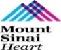 FLOWER-MI: Study Design
STEMI patients with successful culprit lesion PCI (primary, rescue or pharmaco-invasive) 
and ≥ 50% stenosis in at least one additional non-culprit lesion
* stratified by center and 
timing of procedure (immediate or staged)
Randomization*
1:1
Complete revascularisation
Angio-guided PCI
(during the index hospital admission†)
+ 
Optimal Medical Therapy
Complete revascularisation
FFR-guided PCI 
(during the index hospital admission†)
+ 
Optimal Medical Therapy
Follow-up : Discharge, 1, 6, 12 and 36 months
Primary Endpoint
Composite of all-cause mortality, non-fatal MI or unplanned hospitalization with urgent revascularization at 1 year
Puymirat E, ACC 2021
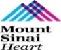 FLOWER-MI: Patient Selection
INCLUSION CRITERIA

STEMI patients
Age ≥ 18 y
Successful culprit lesion PCI (primary, rescue or pharmaco-invasive) and ≥50% stenosis jusdged amendable to PCI in at least one additional non-culprit lesion
Willing and able to provide informed, written consent
EXCLUSION CRITERIA

Cardiogenic shock
Previous coronary bypass surgery
Extremely tortuous, calcified coronary vessels or CTO
Patients with single-VD
MVD patients referred to surgery
Hypersensitivity to adenosine
Life expectancy <2 years
Pregnancy
Participation in another study
Participant not affiliated to the French social society
Puymirat E, ACC 2021
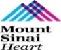 FLOWER-MI: Flowchart
1183 patients with acute STEMI and MVD with successful culprit lesion PCI included
Excluded (n=12)
6 protocol deviation
3 physician refusal
2 technical problems
1 patient withdrawal
Period of inclusion : 
Between Dec 18, 2016 and Dec 6, 2018
Randomized
N=1171 patients
41 centers in France
Angio-guided PCI
N=581
FFR-guided PCI
N=590
Excluded (n=4)
2 consent withdrawal
2 no health insurance*
Excluded (n=4)
1 invalid consent form
3 no health insurance*
Angio-guided PCI
ITT population
N=577
FFR-guided PCI
ITT population
N=586
* Patient with no event at 1-year
Population analyzed
N=577
Death (n=10)
Lost to follow-up (n=2)
Study withdrawal (n=2)
Population analyzed
N=586
Death (n=9)
Lost to follow-up (n=3)
Study withdrawal (n=1)
Puymirat E, ACC 2021
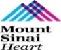 FLOWER-MI: Procedural Data
‡ no./total no. of lesions (%); † per patient
* < 0,01
Puymirat E, ACC 2021
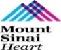 FLOWER-MI: Primary Outcome
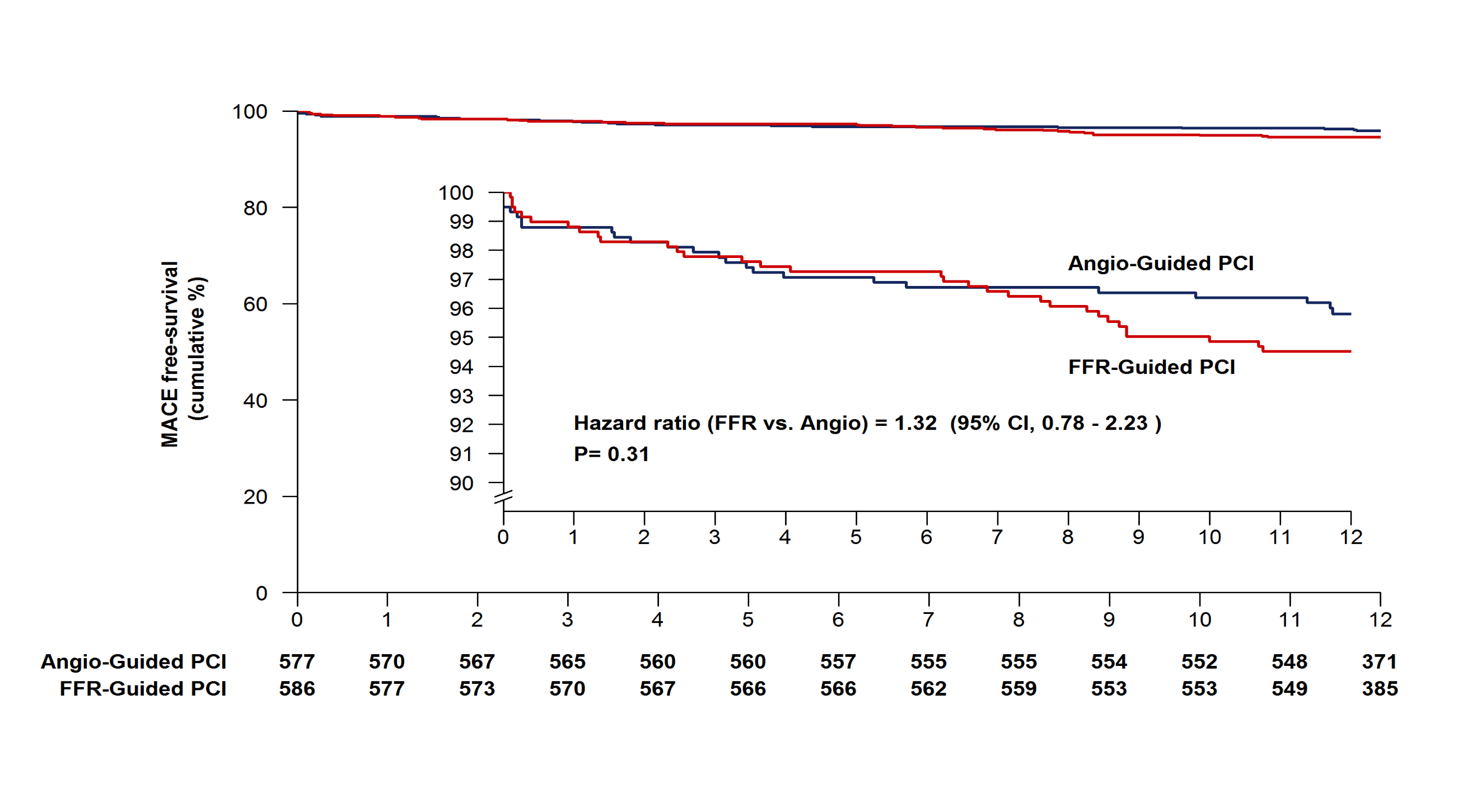 *
95.8%
94.5%
* Major Adverse Cardiac Events (MACE) denotes the composite of all-cause mortality, nonfatal MI, and unplanned hospitalization leading to urgent revascularization, at one year
Puymirat E, ACC 2021
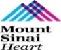 FLOWER-MI: Primary Outcome at 1 Year
Non-culprit lesions treated – 27.3.%
Non-culprit lesions treated – 53.3.%
p=0.31
%
Puymirat E, ACC 2021
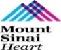 FLOWER-MI: Prespecified Clinical Outcomes at 1 Year
Puymirat E, ACC 2021
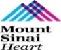 FLOWER-MI: Secondary Clinical Outcomes 
at 1 Year
%
Puymirat E, ACC 2021
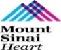 Conclusions
In patients presenting with STEMI and MVD treated with MV revascularization during the index hospitalization :
The event rates of MACE at one-year is low

For non-culprit lesion revascularization, investigators’ preference is staged procedure 

FFR-guided PCI of non-infarct-related lesions does not reduce the risk of a composite outcome of death, reinfarction or urgent revascularization at one year, as compared with an angiography-guided strategy

Cost effectiveness and cost utility favor angiography-guided PCI
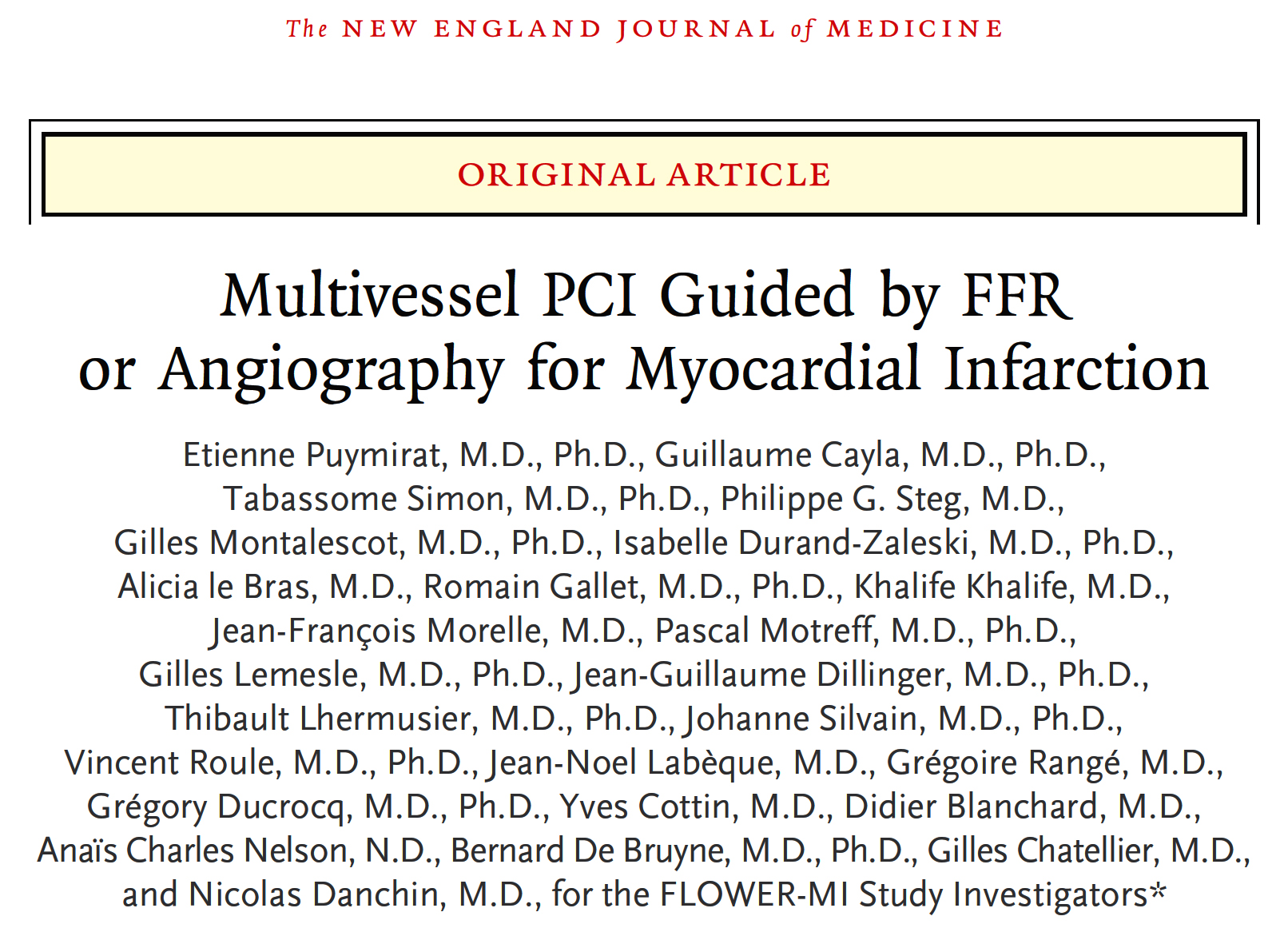 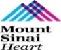 Article published on May 16, 2021 at NEJM.org   DOI: 10.1056/NEJMoa2104650
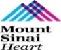 Sex-Specific Outcomes in High-Risk Patients Receiving Ticagrelor With or Without Aspirin After PCI:                                                       Results from the TWILIGHT Trial
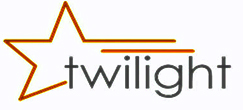 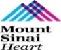 TWILIGHT – Sex Analysis: Study Design
Randomized, double-blind placebo controlled trial in 187 sites and 11 countries
High-risk patients underwent PCI and were treated with ticagrelor plus aspirin for 3 months
Event-free and adherent patients were randomized to aspirin vs placebo and continued ticagrelor for and additional year
9006 pts enrolled (28.5% women)
Ticagrelor + Aspirin
852 women
2712 men
Standard of Care
7119 pts randomized (23.9% women)
Ticagrelor + Placebo
Standard of Care
846 women
2709 men
Enrollment period   3 Months
Observation period 3 Months
Randomization period    
12 Months
3 M
15 M
18 M
Vogel B, ACC 2021
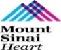 TWILIGHT – Sex Analysis: BARC 2, 3 or 5 Bleeding by Sex at 1 Year
Women vs Men
HR 1.32 (95% CI 1.06 – 1.64)
P  = .013
6.8%
5.2%
Cumulative incidence (%)
Women (n=1698)
Men (n=5421)
Days after randomization
Vogel B, ACC 2021
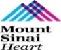 TWILIGHT – Sex Analysis: Pre-Specified Bleeding Endpoints by Sex
p=0.06
p=0.03
p=0.06
1-year event rate (%)
p=0.79
Vogel B, ACC 2021
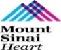 TWILIGHT – Sex Analysis: Death, MI or Stroke by Sex at 1 Year
Women (n=1676)
Women vs Men
HR 0.86 (95% CI 0.65 – 1.15)
P  = 0.32
Men (n=5363)
Cumulative incidence (%)
4.0%
3.5%
Days after randomization
Vogel B, ACC 2021
TWILIGHT – Sex Analysis: BARC 2,3 or 5 Bleeding by Sex and  Randomized Treatment
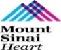 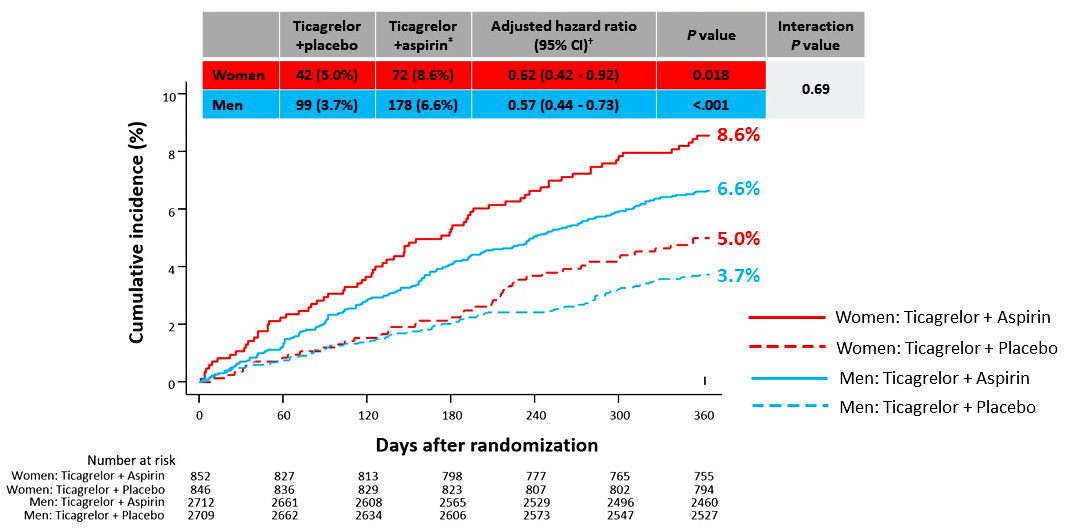 Vogel B, ACC 2021
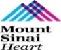 TWILIGHT – Sex Analysis: Death, MI, or Stroke by Sex and Randomized Treatment
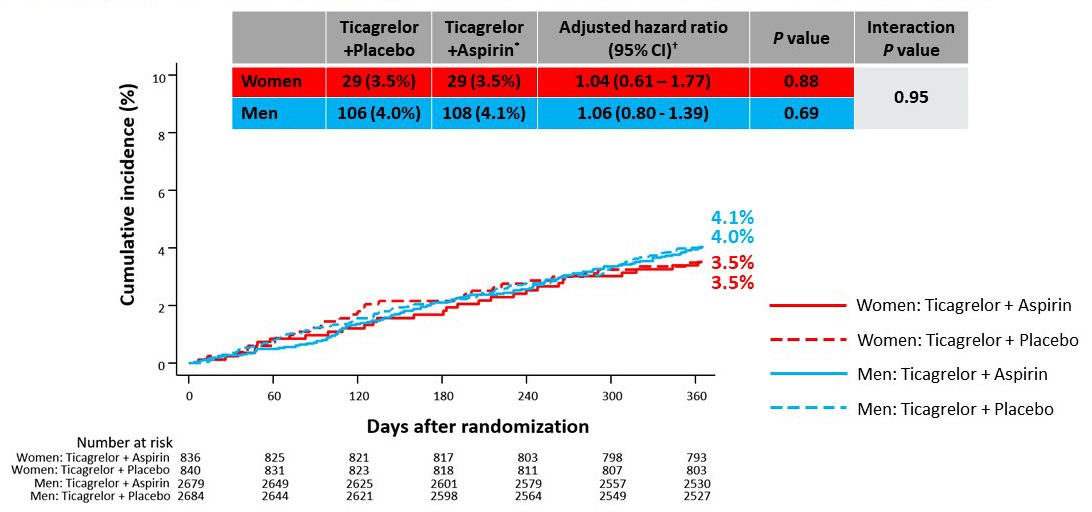 Vogel B, ACC 2021
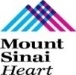 Latest Issues in Coronary Intervention
ACC 2021 Interventional Trials: 
    RADIANCE-HTN Trio Trial, FLOWER MI Trial, 
     TWILIGHT Sex Difference Trial  
          
Focused review of the month
 Coronary micro-vascular function 
   abnormalities in non-obstructive CAD
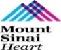 Providing Hemodynamic Data for Entire Coronary Vasculature
Epicardial Assessment
FFR (fractional flow reserve)
RFR (resting full-cycle ratio)a non-hyperemic index that does not require adenosine infusion
Pd/Pa
Pullback measurements
Microvascular Assessment
CFR (coronary flow reserve)
IMR (index of microvascular resistance)
FFR, RFR, Pd/Pa
Assess only epicardial disease
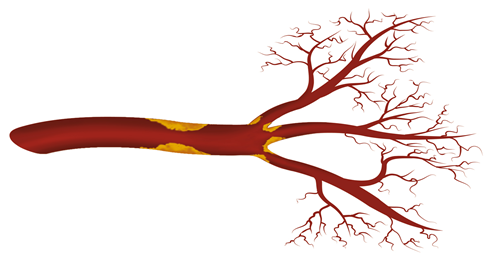 CFR
Flow at rest vs at Hyperemia: affected by both microvascular and epicardial disease
IMR
Assesses microvascular disease
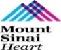 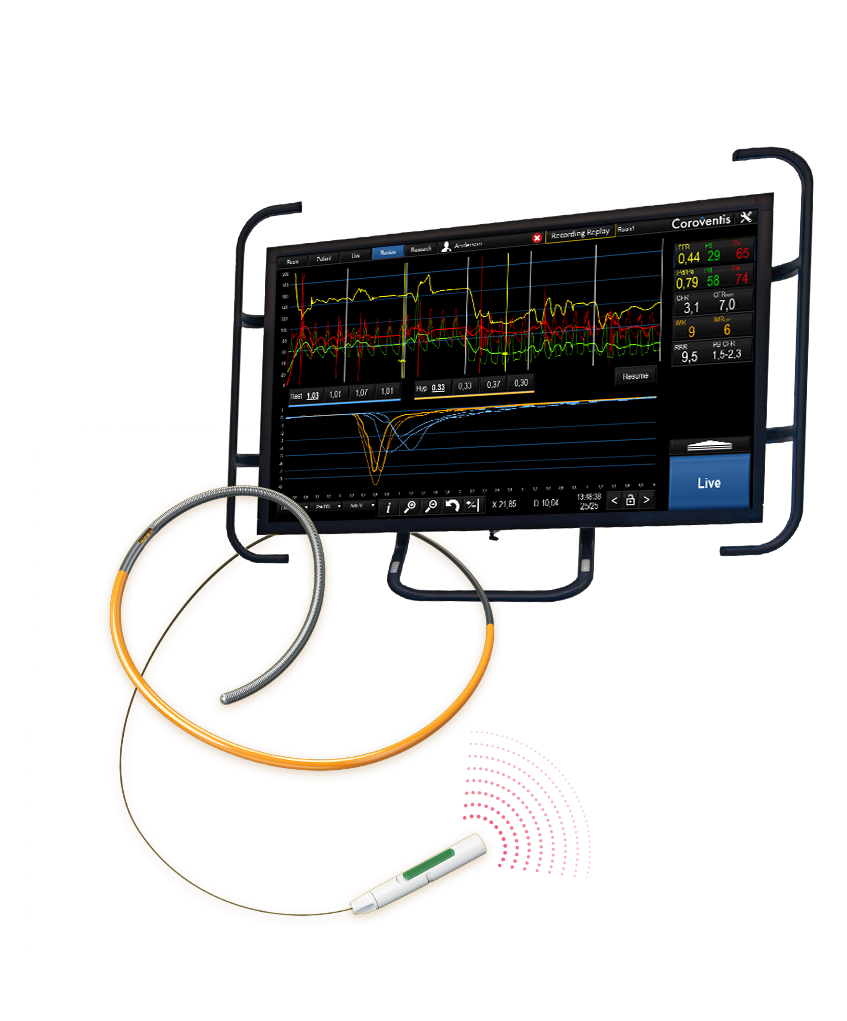 Coroventisⱡ CoroFlowⱡ Cardiovascular System
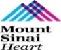 Coroventis CoroFlow Cardiovascular System
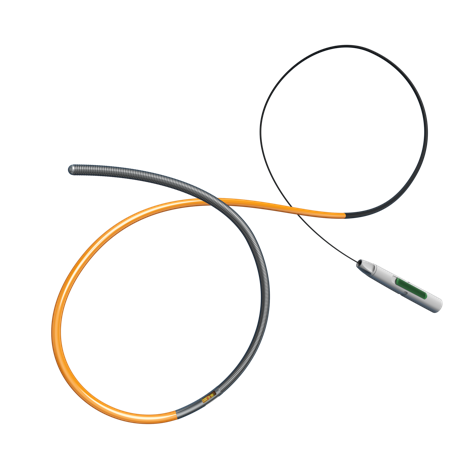 The Coroventis CoroFlow Cardiovascular System is an advanced platform for assessment of both epicardial and microvascular physiology.
The CoroFlow software allows Abbott’s PressureWire™ X Guidewire to diagnose coronary microvascular dysfunction caused by abnormalities in the heart’s smallest arteries.
CoroFlow is easy to use for daily clinical practice while also providing powerful tools for advanced physiology.
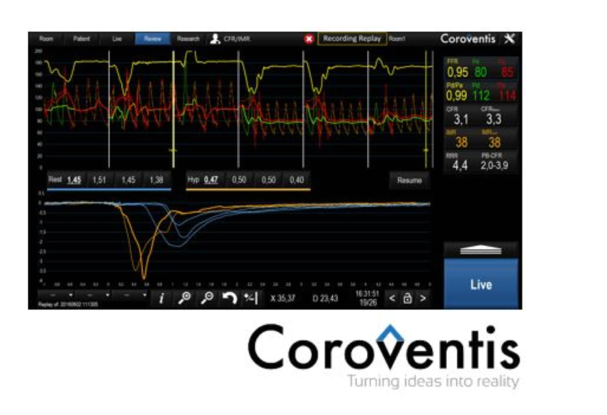 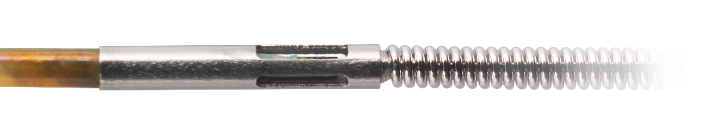 Pressure and temperature sensors
The temperature sensor enables the IMR (Index of Microvascular Resistance) and CFR (Coronary Flow Reserve) measurements, which are physiological indices used to diagnose CMD
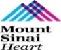 CoroFlow: Appropriate Cut-Off Point Index
Physiological Index Guide
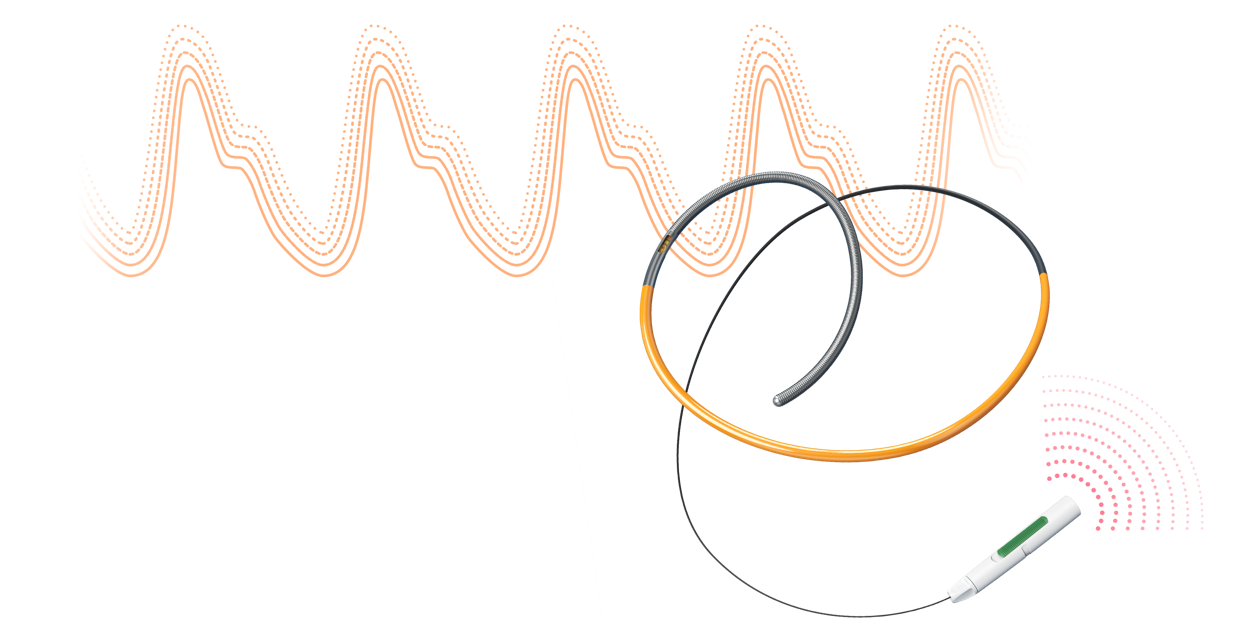 Abbott’s PressureWire™ X Guidewire and Coroventis‡ CoroFlow‡ Cardiovascular System COMPREHENSIVE PHYSIOLOGY DIAGNOSIS
1. Svanerud et al., EuroIntervention 2018;14:806 
2. Tonino et al.,  J Am Coll Cardiol 2010;55:28163. Ford et al., J Am Coll Cardiol 2020;13:33
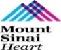 CoroFlow: About IMR
Normal IMR: < 25(INOCA patients2)
IMR indicates the level of microcirculatory resistance in the target artery territory1:
	IMR = distal pressure (Pd) at hyperemia x Tmn
High IMR values (≥ 25) indicate CMD2Normal IMR values (< 25) indicate no CMD

To obtain an IMR value, use a PressureWire™ X Guidewire to:
Measure Pd during maximal hyperemia
Measure Tmn and flow at hyperemia using thermodilution
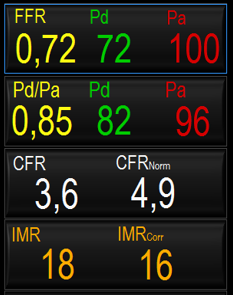 1. Fearon et al., Circulation 2003;107:3129
2. Ford et al., J Am Coll Cardiol 2020;13:33
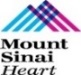 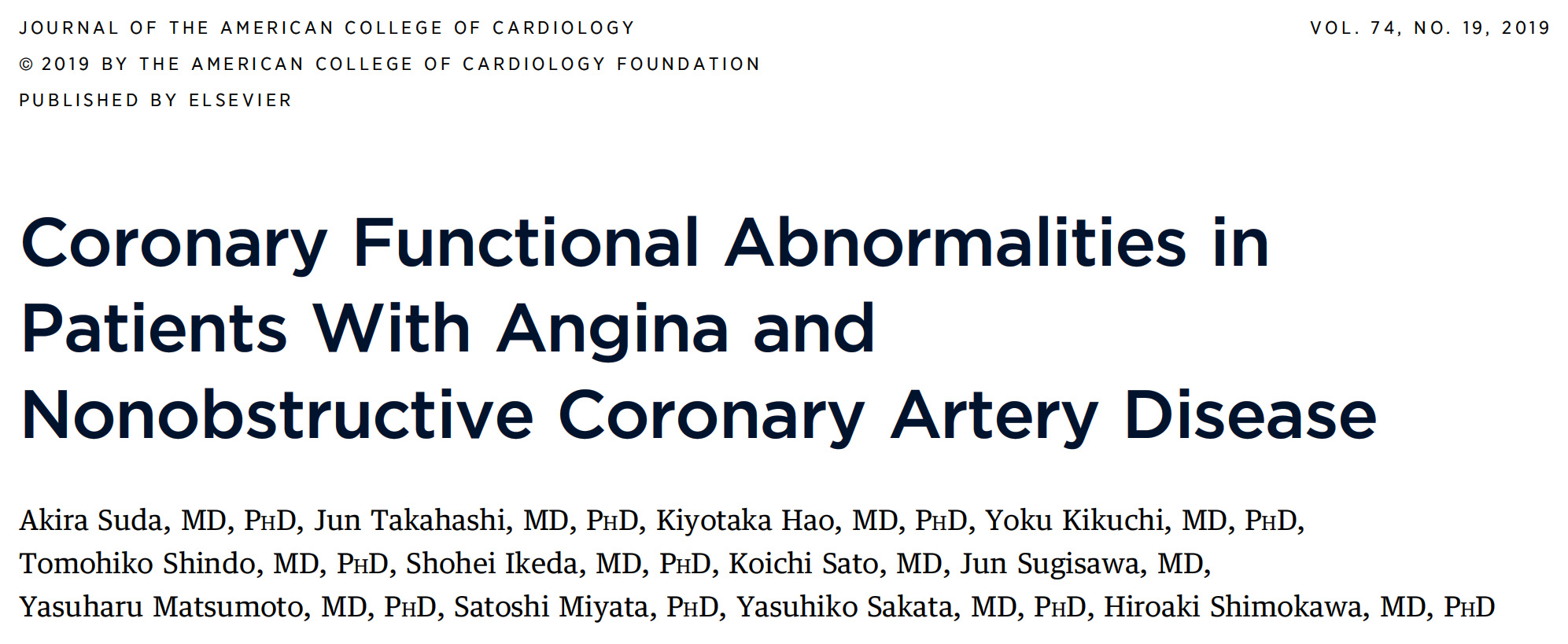 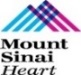 Study Flow Chart
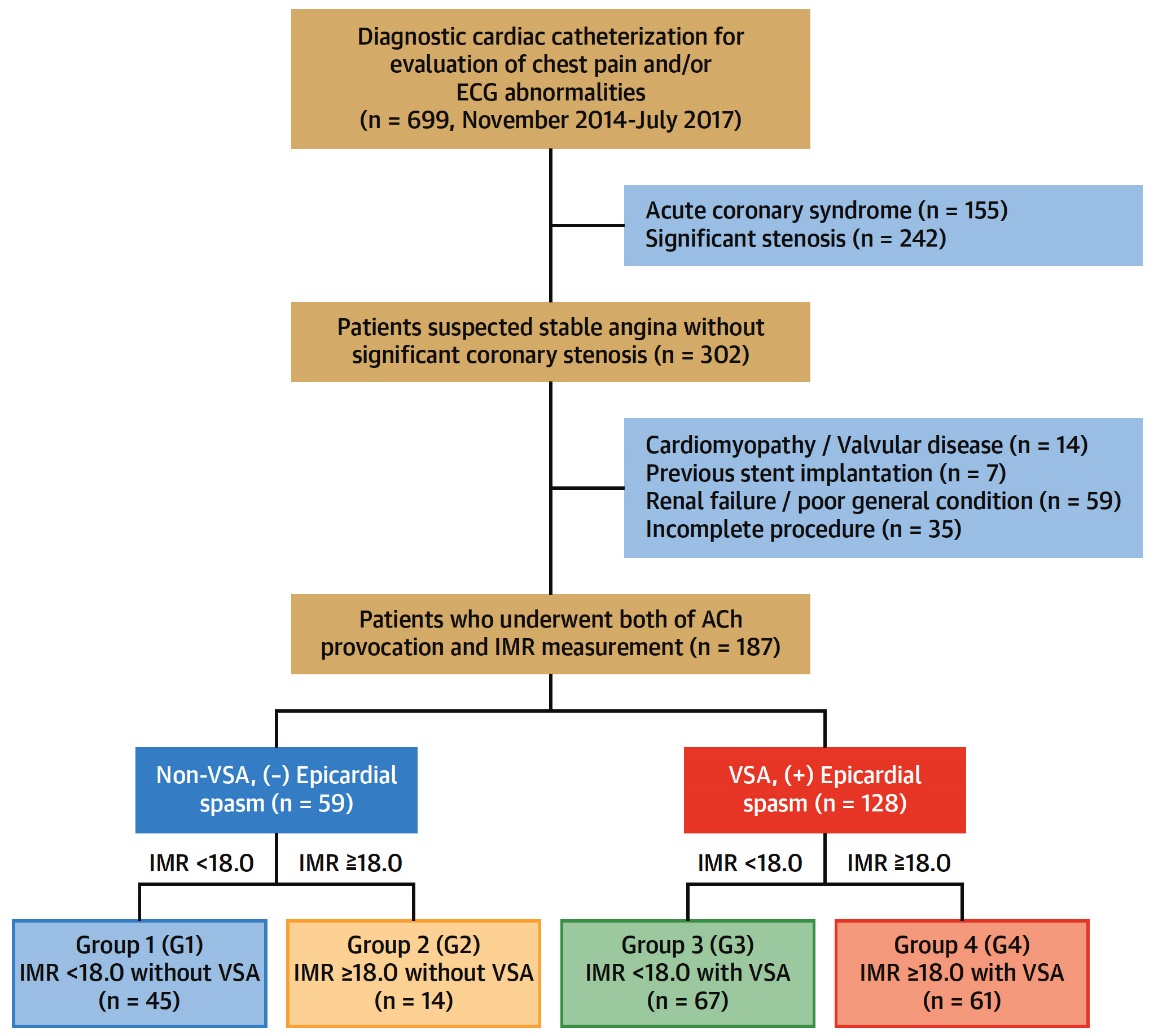 Suda et al., J Am Coll Cardiol 2019;74:2350
Coexistence of Coronary Functional Abnormalities
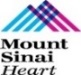 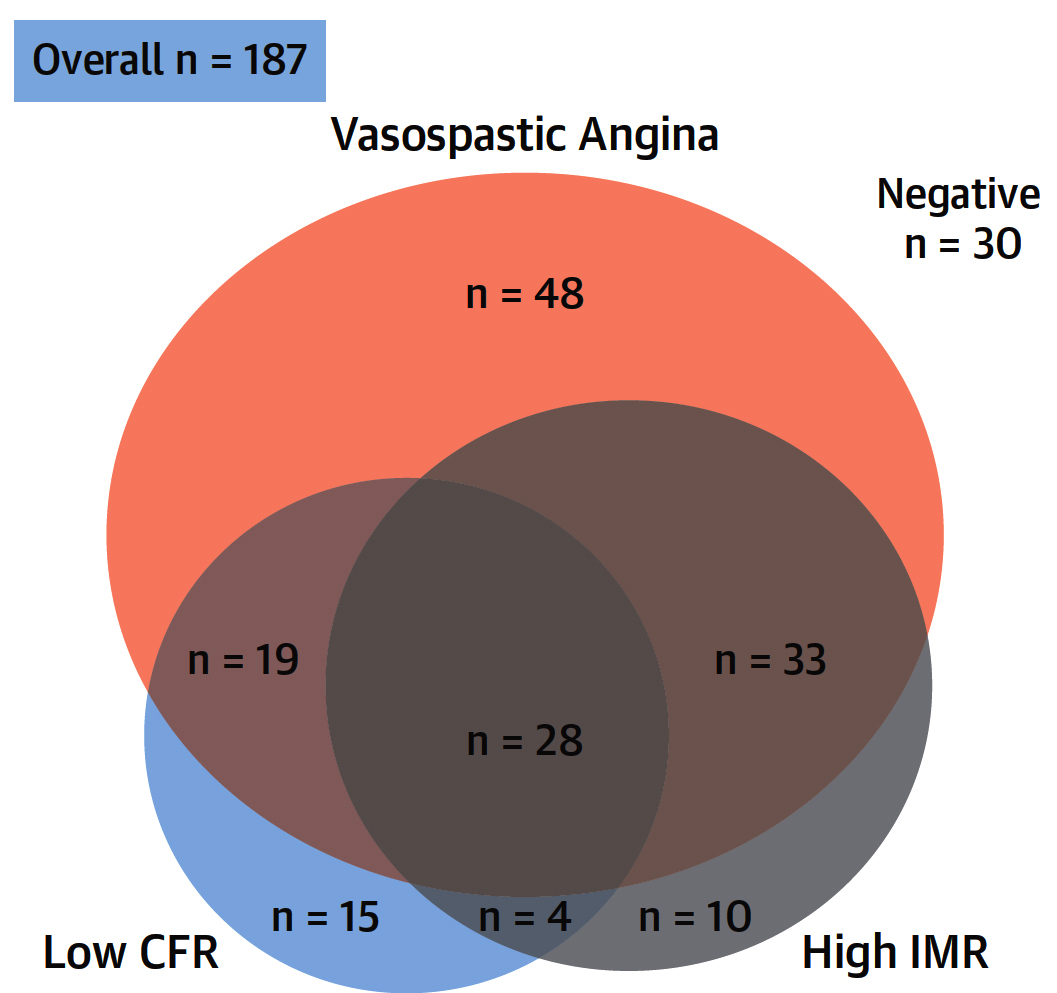 Suda et al., J Am Coll Cardiol 2019;74:2350
Comparison of Coronary Physiological Parameters Between Non-VSA and VSA Groups
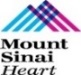 IMR Values at Hyperemic State Were Significantly Higher in VSA Group
CFR Values at Hyperemic State Were Comparable Between 2 Groups
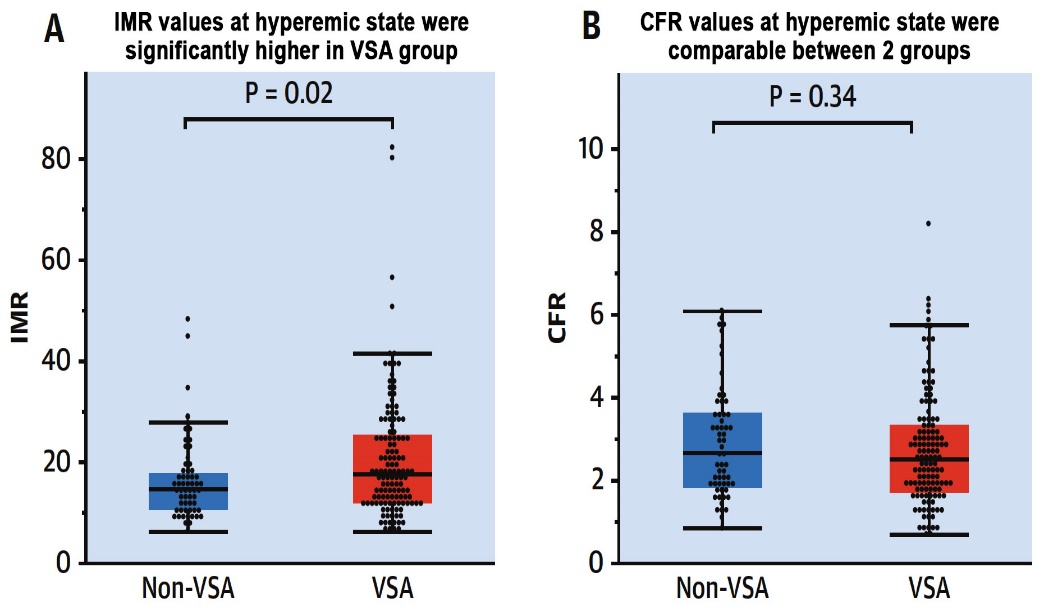 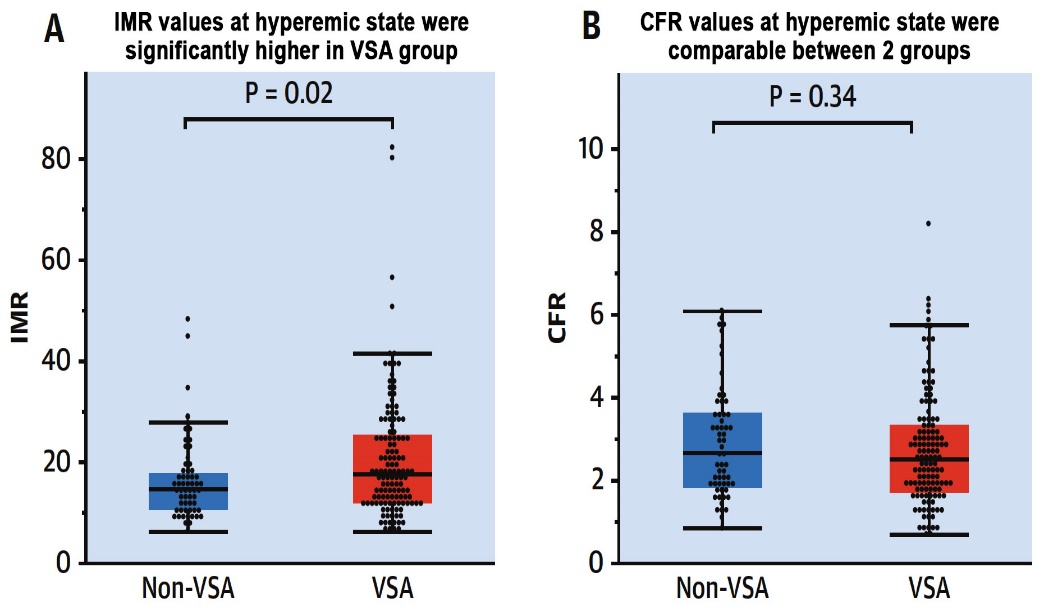 Non-VSA (n=59)   VSA (n=128)
Non-VSA (n=59)   VSA (n=128)
Suda et al., J Am Coll Cardiol 2019;74:2350
Correlation Between CFR and IMR Values in the Non-VSA and VSA Groups
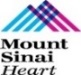 Non-VSA (n=59)
VSA (n=128)
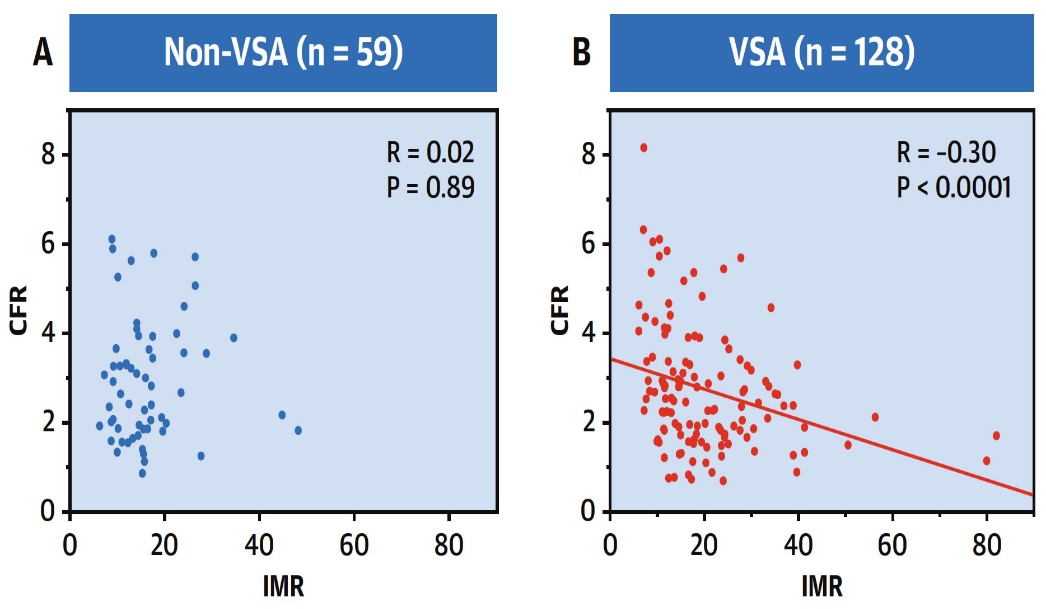 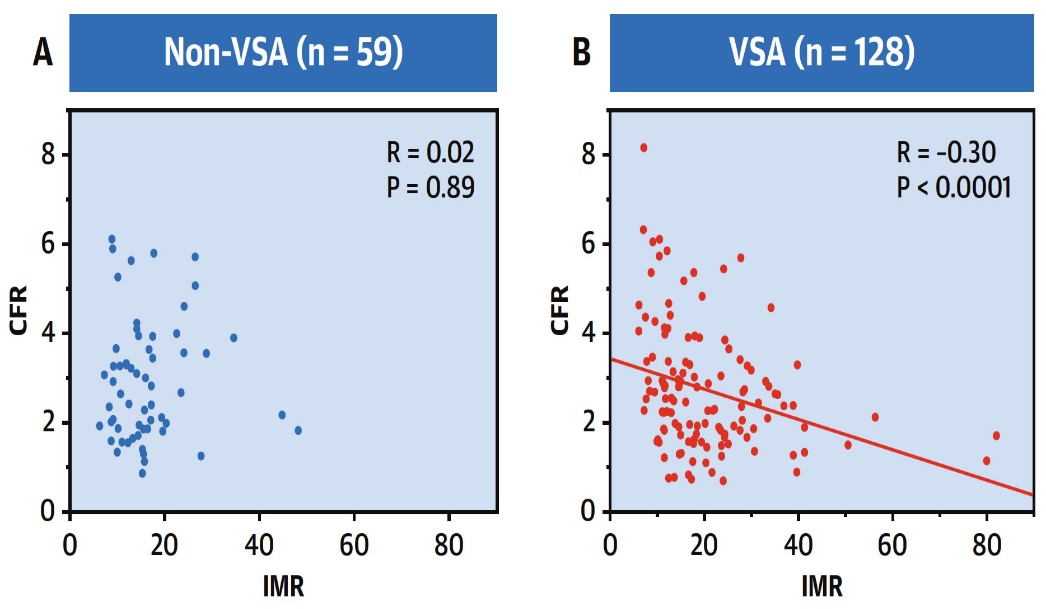 Suda et al., J Am Coll Cardiol 2019;74:2350
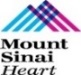 Vasopastic Angina and High Index of Microcirculatory Resistance(IMR): Prognostic Impact of Coexistence
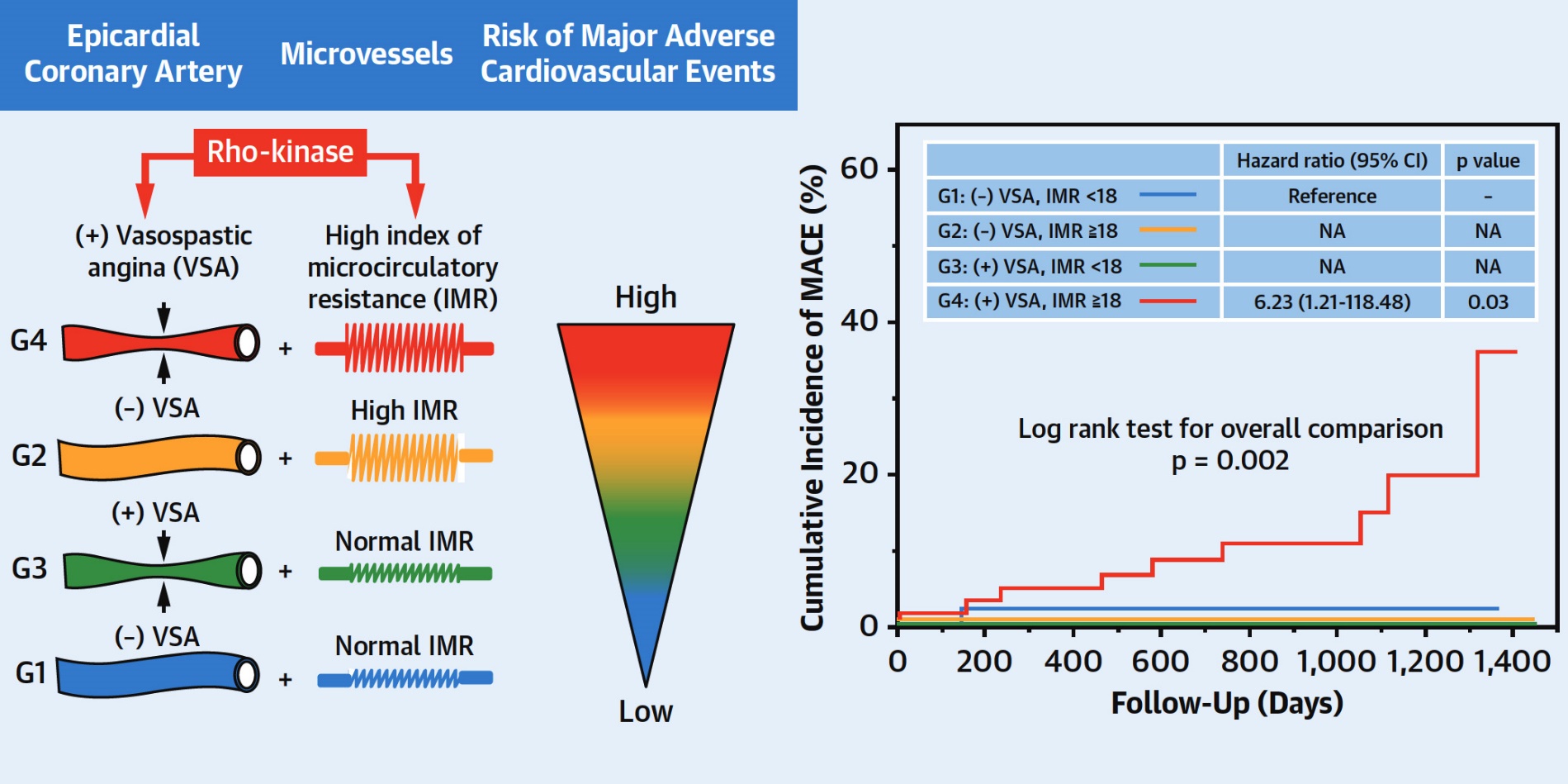 Suda et al., J Am Coll Cardiol 2019;74:2350
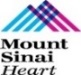 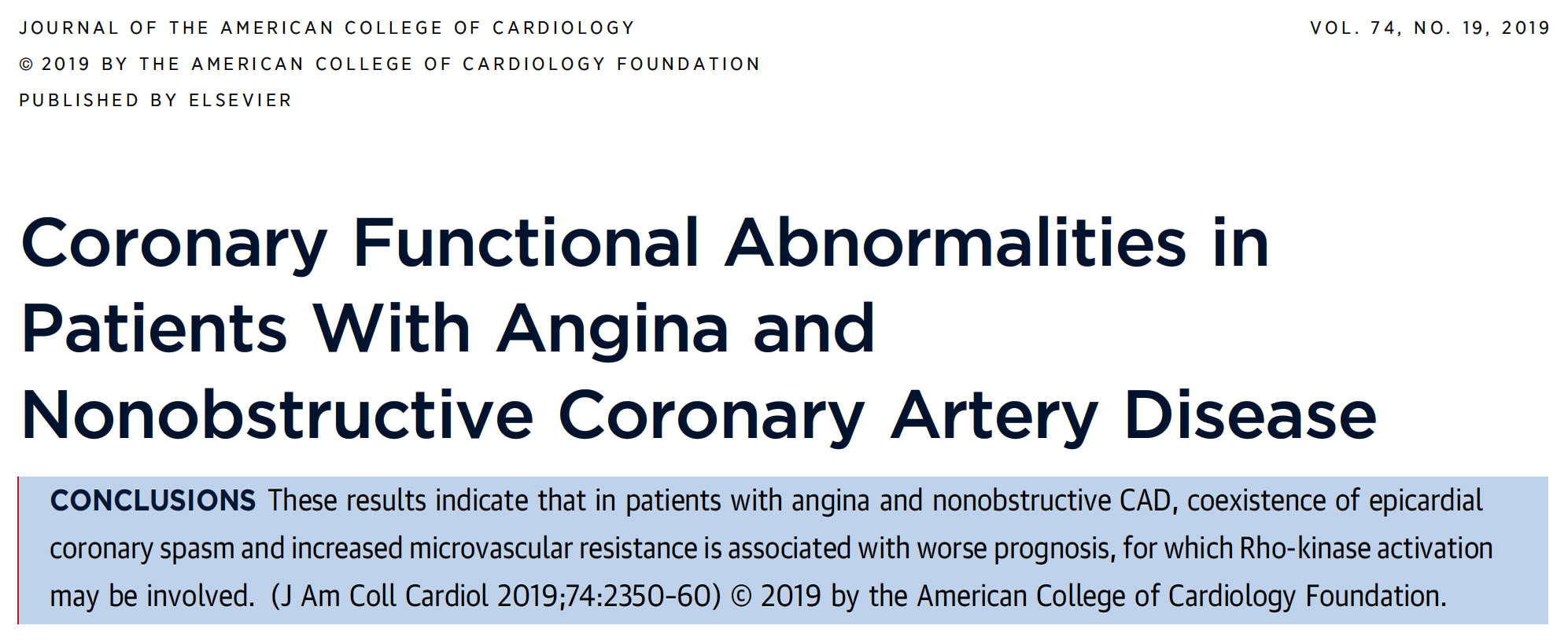 The Coronary Microcirculation in Macrovessel Disease Prognosis
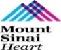 Abnormalities of the Coronary Macrocirculation & Microcirculation
Angina and/or Signs of Ischemia in Pts Referred for Coronary Evaluation
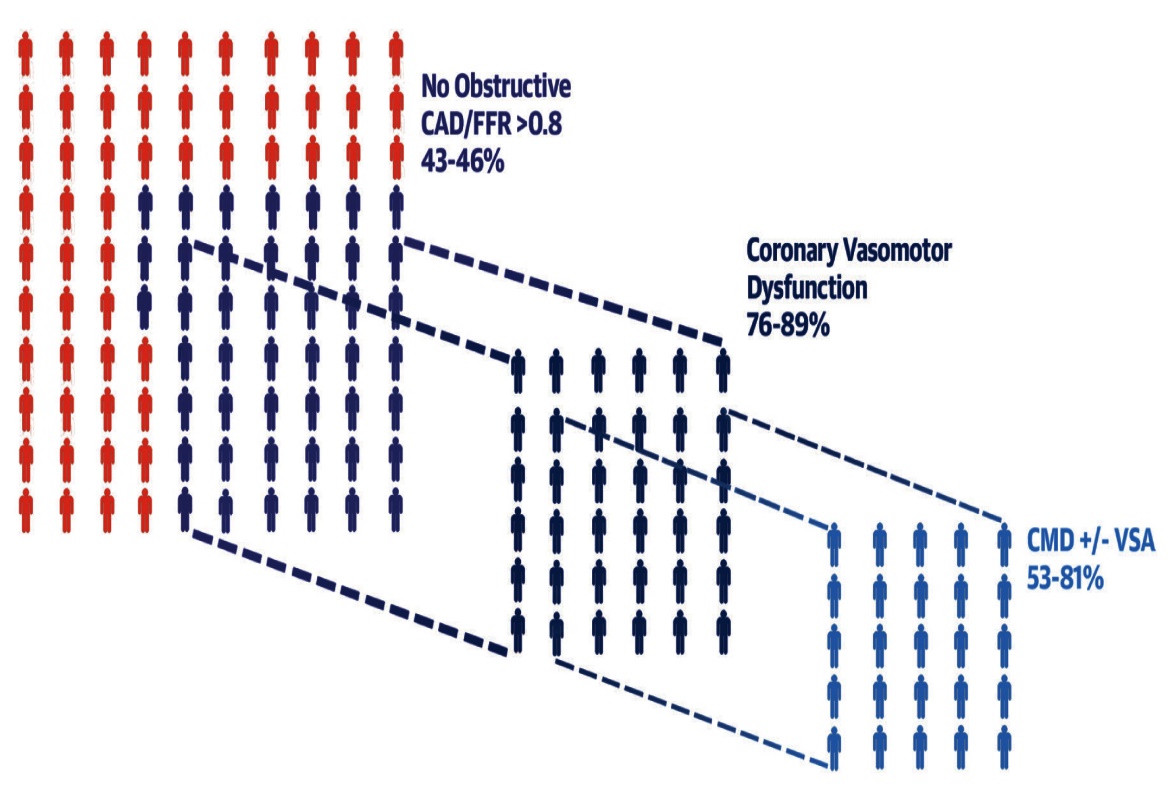 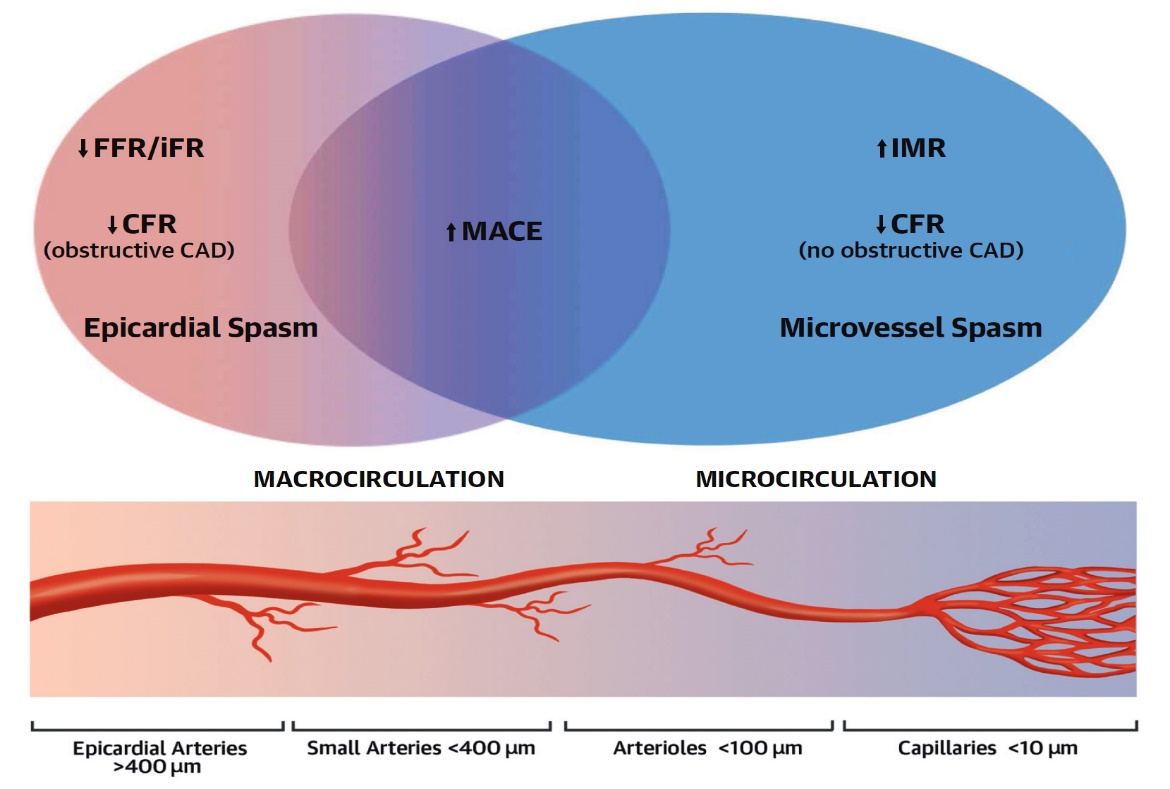 Abnormalities of the coronary macrocirc and microcirc may coexist in the same patient to increase risk of MACE
Subphenotypes of patients with angina and/or ischemia
Taqueti V, J Am Coll Cardiol 2019;74:2361
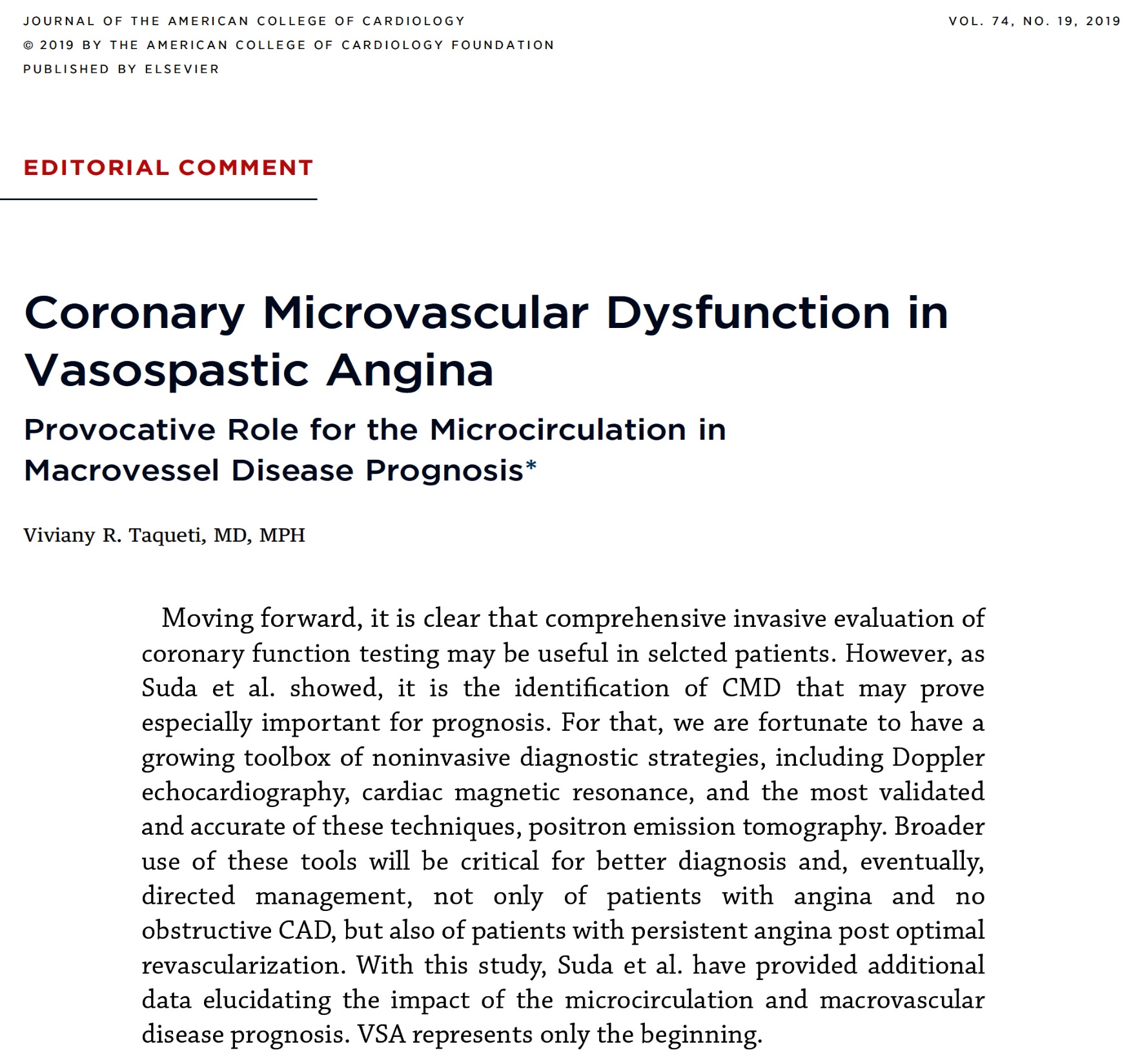 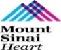 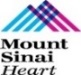 Take Home Message:Key Trials from ACC 2021 and Assessment of Microvascular Obstruction in Non-obstructive CAD
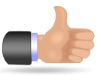 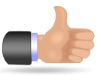 Ultrasound renal denervation in severe HTn:  
 Ticagrelor post-PCI alone in females for low bleeding:  
 FFR vs angio guided PCI in MV STEMI:
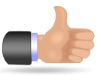 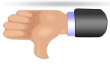 Pts with angina and non-obstructive CAD, presence of epicardial vasospasm and increased microvascular resistance (IMR) is associated with worse prognosis. Hence IMR measurement should be routinely incorporated in the invasive assessment of pts with normal FFR. High IMR should lead to aggressive measurement to improve microcirculation (nitrates, statin, DM control, vasodilators, ACEI, aggressive risk factor modification).
[Speaker Notes: HbA1c]
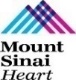 Question # 1
Following statements are true regarding the FLOWER-MI trial comparing FFR vs angio guided PCI revealed the following  except;

 Similar MACE in both groups

 Similar uRevasc in both groups

 Similar MI in both groups

 Similar total hospitalization in both groups

E.  Lower non-culprit PCI in the FFR group
The correct answer is D
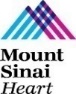 Question # 2
Following statements are true regarding the TWILIGHT Sex Difference outcomes trial except;

A. Overall higher bleeding in women vs men 

B. No difference between MACE in women vs men

C. Lowest bleeding in women in Ticagrelor+placebo group

D. Highest bleeding in women in Ticagrelor+aspirin group 

E. Lowest bleeding in men in Ticagrelor+placebo group
The correct answer is C
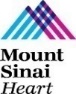 Question # 3
Following statements are true regarding the assessment of coronary functional abnormalities in pts with non-obstructive CAD except:

 Coexistence of epicardial coronary spasm (VSA) is common

 Increased microvascular resistance (IMR) is rare

 Increased microvascular resistance is associated with higher MACE

 Pts with both VSA and high IMR has worst prognosis

 Both VSA and IMR can be modulated by vasodilator medications
The correct answer is B